Graficul de activități pentru proiectul de cercetare
Seshan Brothers
Despre autori
Frații Seshan Brothers au fost în echipa  Not the Droids You Are Looking For 
Proiectul nostru de cercetare pentru Trash Trek a fost semifinalist la Global Innovation Award (Top 20 out of 30,000 teams).
Proiectul nostru de cercetare Nature’s Fury a câștigat Innovative Solution la FIRST LEGO League International Open în Toronto.
Proiectul nostru de cercetare pentru World Class a fost EV3Lessons.com! ;-)
Suntem câștigătorii Champion’s award la World Festival 2018
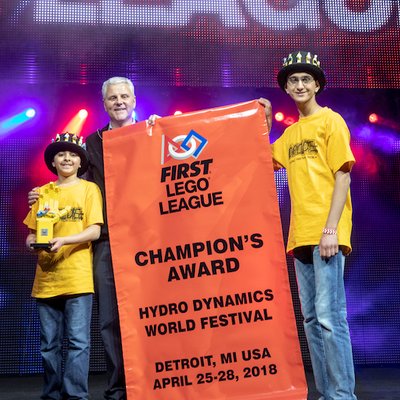 © 2023, FLLTutorials.com (Last Edit 5/29/2023)
2
cronologia:  mersul înapoi
Nouă ne place să începem de la sfârșit!
Pe un calendar, marchează când aveți primul concurs (în acest document, noi am ales 15 octombrie), apoi mergi înapoi, având toate activitățile pe care aveți nevoie să le faceți în minte.
Ajustați datele în funcție de cât timp aveți.
Ce trebuie să finalizați până la primul concurs de calificare:
Alegerea unui topic
Cercetarea pentru acel topic
Găsirea unei soluții inovative
Împărtășiți soluția voastră cu alții
Imbunătățirea /iterația soluției
Scrierea unei prezentări pentru jurați
Crearea de panouri, afișe 
Exersarea prezentării
© 2023, FLLTutorials.com (Last Edit 5/29/2023)
3
August 1st: Lansarea provocării
Documentația Provocării este lansată în 1 August. 
Citiți-l foarte atent pentru a vedea dacă sunt reguli specifice sezonului care să limiteze ce topic poate cerceta echipa.
De exemplu, în Nature’s Fury, a trebuit să alegi dintr-o listă specifică de dezastre naturale.
© 2023, FLLTutorials.com (Last Edit 5/29/2023)
4
August
August 8: Restrângerea topic-urile
Toată echipa trebuie să vină la întâlniri cu cercetări de bază a unor topic-uri care să se încadreze în tema provocării. Ce le place să cerceteze. 
Fiecare membru al echipei face o prezentare. Echipa ascultă toate prezentările și reduce topic-urile propuse la  câteva.  Aceste topic-uri (sau subtopic-uri) pot fi redistribuite pentru cercetări viitoare.
August 15: Alege o problemă
Fiecare trebuie să facă cercetări ale topic-urilor de pe lista scurtă și să prezinte posibile probleme, posibile soluții și posibile idei de excursii
Utilizând orice metodă echipa preferă să aleagă ideile, echipa trebuie să-și aleagă topic-ul proiectului de cercetare din sezon.
Echipa ar trebui să vină cu o listă de posibile surse de cercetare ți să înceapă să contacteze experți
August 22: Mergeți în excursie, faceți cercetări
Echipa trebuie să se ocupe de cercetarea de bază pentru a afla mai multe despre topic-ul ales și problemă. 
August 29: Mergeți în excursii, vorbiți cu experții, citiți cărți, etc.
Continuați cercetarea, dezvoltați ideea de soluție inovativă
© 2023, FLLTutorials.com (Last Edit 5/29/2023)
5
September
September 5: Finalizarea soluției inovative
Finalizați și testați soluția voastră
Creeați materiale de prezentare pentru a împărtăși informații despre proiectul vostru (slide-uri, postere, prototip)
September 12: Rafinați Soluția și discutați despre proiect cu alții
Împărtășește proiectul tău cu alții, mai ales cu cei care pot beneficia de soluția voastră 
Primește feedback-urile și încorporează-le în soluția finală.
September 19: Distribuie soluția proiectului 
Împărtășește proiectul tău cu alții, mai ales cu cei care pot beneficia de soluția voastră.
Primește feedback-urile și încorporează-le în soluția finală.
September 27: Finalizează soluția și scrieți ciorne
Finalizați soluția.
Realizați ciornele pentru prezentare și rugați pe cineva să le citească. Verificați pentru a vă asigura că vă încadrați în limita de timp. Ajustări fine sunt necesare.
Dacă realizați un poster-panou pentru cercetare, distribuiți sarcinile.
Dacă aveți nevoie de alte afișaje, acum ar fi bine să le faceți.
© 2023, FLLTutorials.com (Last Edit 5/29/2023)
6
October
October 1:  Scenarii,  Afișe și Postere
În această săptămână, asigurați-vă că scenariul este complet. Finalizați afișul (dacă folosiți unul) și orice poster, plansă, panou aveți nevoie.
Exersați satira de mai multe ori (tineți o copie printată la îndemână) și finalizați prezentarea

October 8: Repetiția completă
Fiecare trebuie să aibă replicile memorate, posterele și afișele gata. Exersarea scenariului și prezentarea în 5 minute

October 14: Repetiția finală
De obicei echipele se mai întâlnesc pentru o ultimă repetiție cu o zi înainte de competiție pentru a exersa și face bagajele.

October 15: Calificarea
Aduceți-vă aminte să luați posterele, afișele, tabletele, planșele, etc.
Dacă echipa a creeat pliante pentru jurați, aduceți-vă aminte să le luați și pe acestea (nu sunt necesare)
© 2023, FLLTutorials.com (Last Edit 5/29/2023)
7
Credits
Această lecție a fost scrisă de Sanjay and Arvind Seshan
Mai multe lecții disponibile pe www.ev3lessons.com și www.flltutorials.com
Această lecție a fost tradusă în limba romană de echipa FTC Rosophia #21455
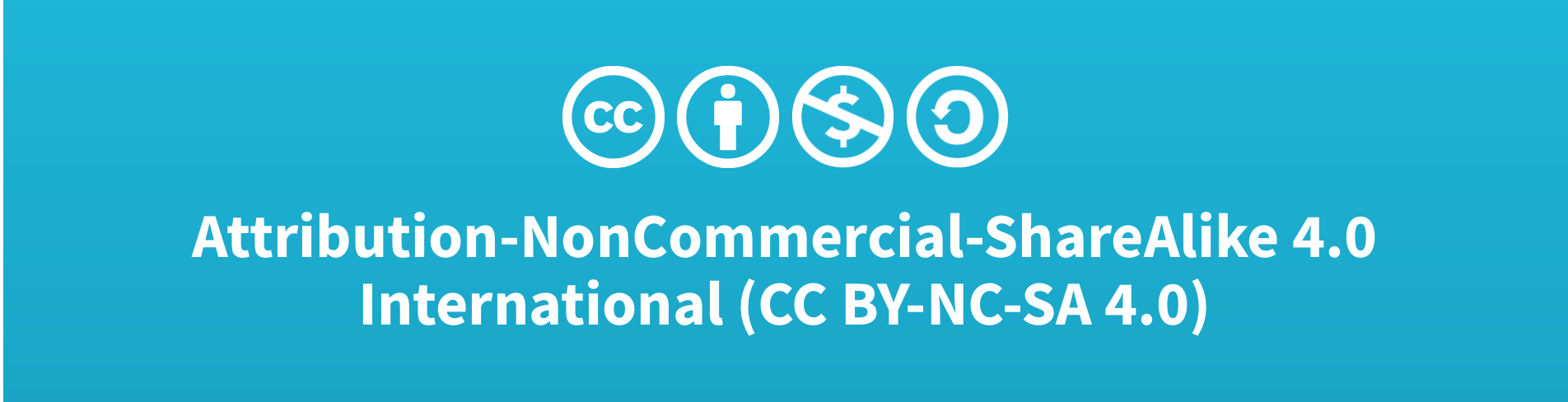 © 2023, FLLTutorials.com (Last Edit 5/29/2023)
8